Cave Restoration Techniques
Slow and Steady , Safe and Sure
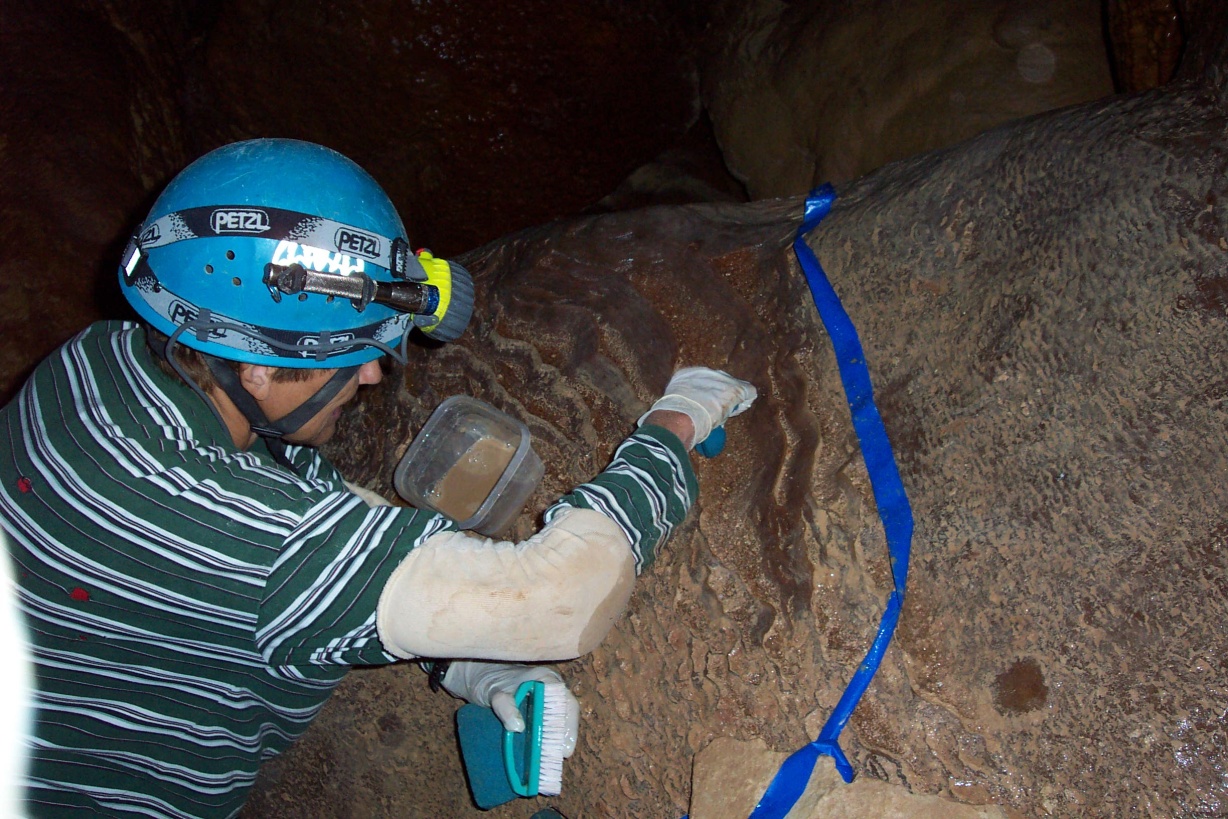 Aaron Stockton,   James Goodbar
May 12-16, 2014
Cody, Wyoming
What You Will Learn
Graffiti Removal
	What – When – How

Cleaning Formations

Repairing Broken Formations

Discussion of Success Stories
Graffiti Removal
What Should be Removed ?

Laws  100 years / 50 years  

Document Content, Style, Media

When in Doubt -  Leave it.  It can always be removed later, after determination
Graffiti Removal Tools and Techniques
Sand Blasters
Scrub Brushes
Nylon or Stainless Steel

Avoid Brass, Steel, or Natural Fiber

Rotary Brushes

Scrub Gently
Graffiti Removal Tools and Techniques
Water Sprayers

Hand-Held Spray Bottles

Garden Sprayers

Bladder Bags

Gravity Feed Systems
Graffiti Removal Tools and Techniques
Where to Get the Water  ?

Common Sense Approach

Clean Fresh Water -  NO Chemicals

Cave Water From Renewable Sources

Collect Water – Filter & Reuse
Cleaning Formations
Use Clean Water Sources

Capture and Dispose of Runoff

Watch for Biologic, Mineralogic, and Cultural Resources

Use common Sense around Delicate Formations
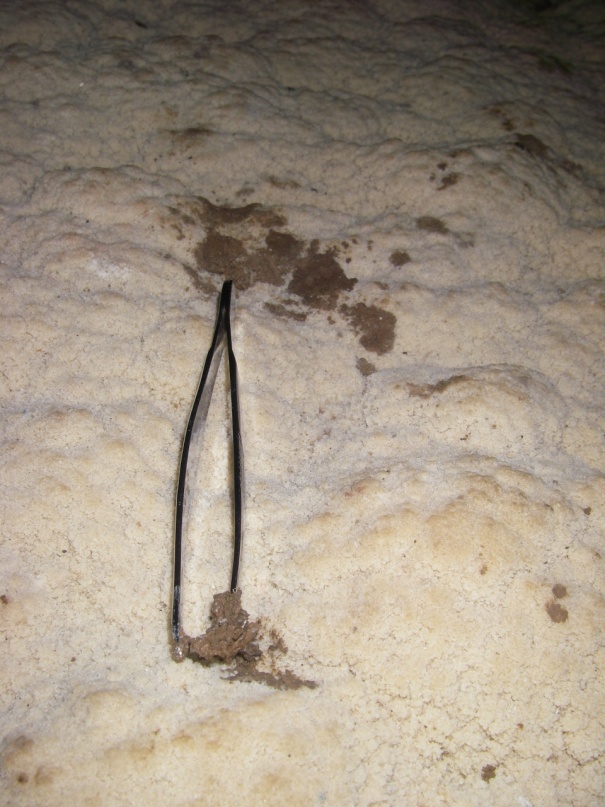 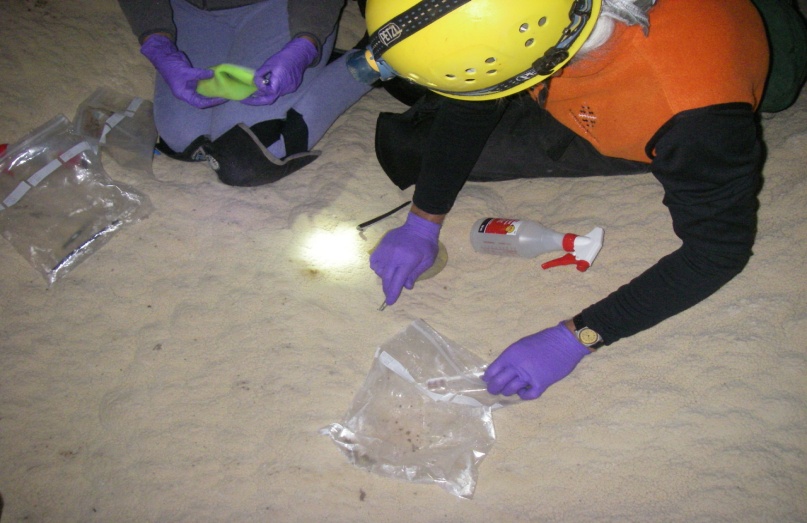 Mold Removal
Equipment
Ziplock bags
Antimicrobial Wipes
Disposable Gloves
Surgical Masks

Work Gently to avoid spore dispersal
Formation Repair
Ask Questions
Is it a Natural Break?
Do the pieces Fit?
Is it Safe for Workers & other Formations?
Document with Photos and Text
Use Cave-Safe Epoxies
Epon 828 with Versamid
Epi-cure 3234 (TETA)
Use Stainless Steel rods, pins, wire
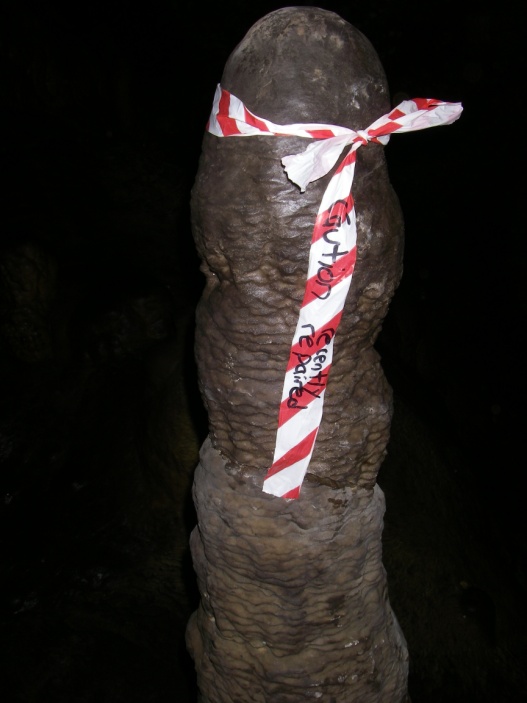 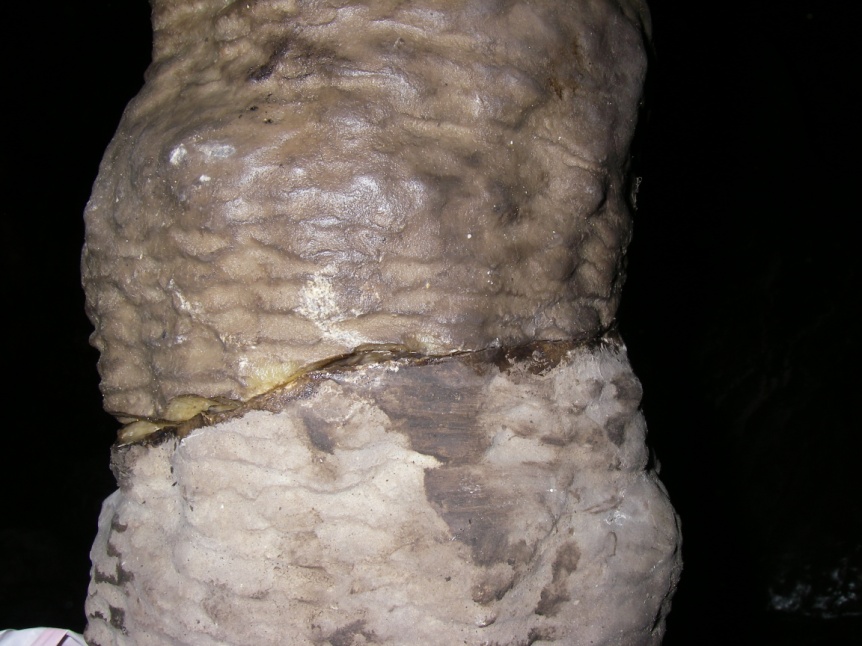 Buy The BookGo Out and Make It Beautiful
Questions?
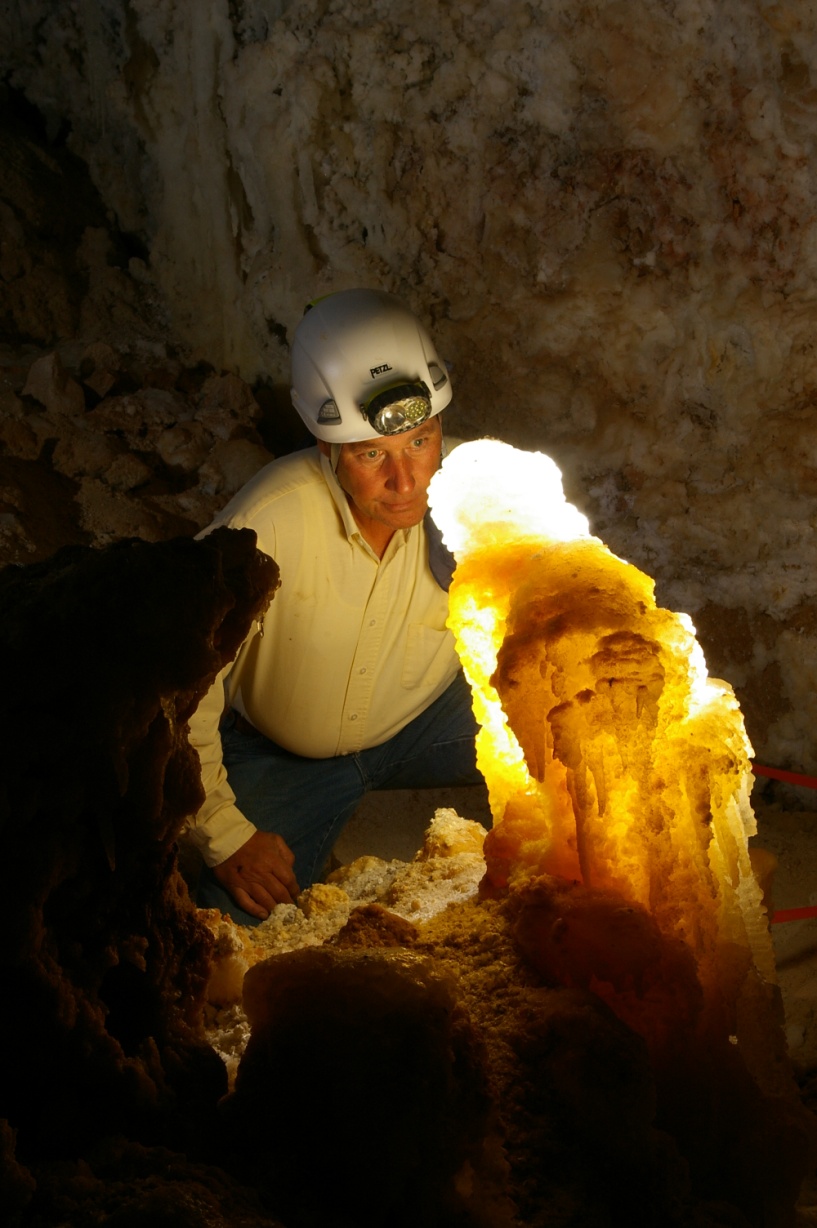 Text by J. Goodbar – Photos by A. Stockton
Modified from 2007 J. Goodbar Presentation